Vejledning til brug af skabelon – SLETTES

Følgende dokument er en skabelon til en 
mini IT-beredskabsplan, som medlemmer af beredskabet kan printe ud og opbevares i deres telefoncover eller pung. 
Tilpas skabelonen til jeres organisation. Husk at ændre alle de gule tekster.

Printvejledning: Gå til Filer > Udskriv og aktiver Dobbeltsidet Print.
IT-BEREDSKABSPLAN
UDSTEDT (INDSÆT DATO FOR UDSTEDELSEN)
HVORDAN AKTIVERER JEG IT-BEREDSKABET?
Hvis en kritisk sikkerhedshændelse anmeldes til et medlem af Kriseledelsen, skal denne person beslutte om IT-beredskabet skal aktiveres.
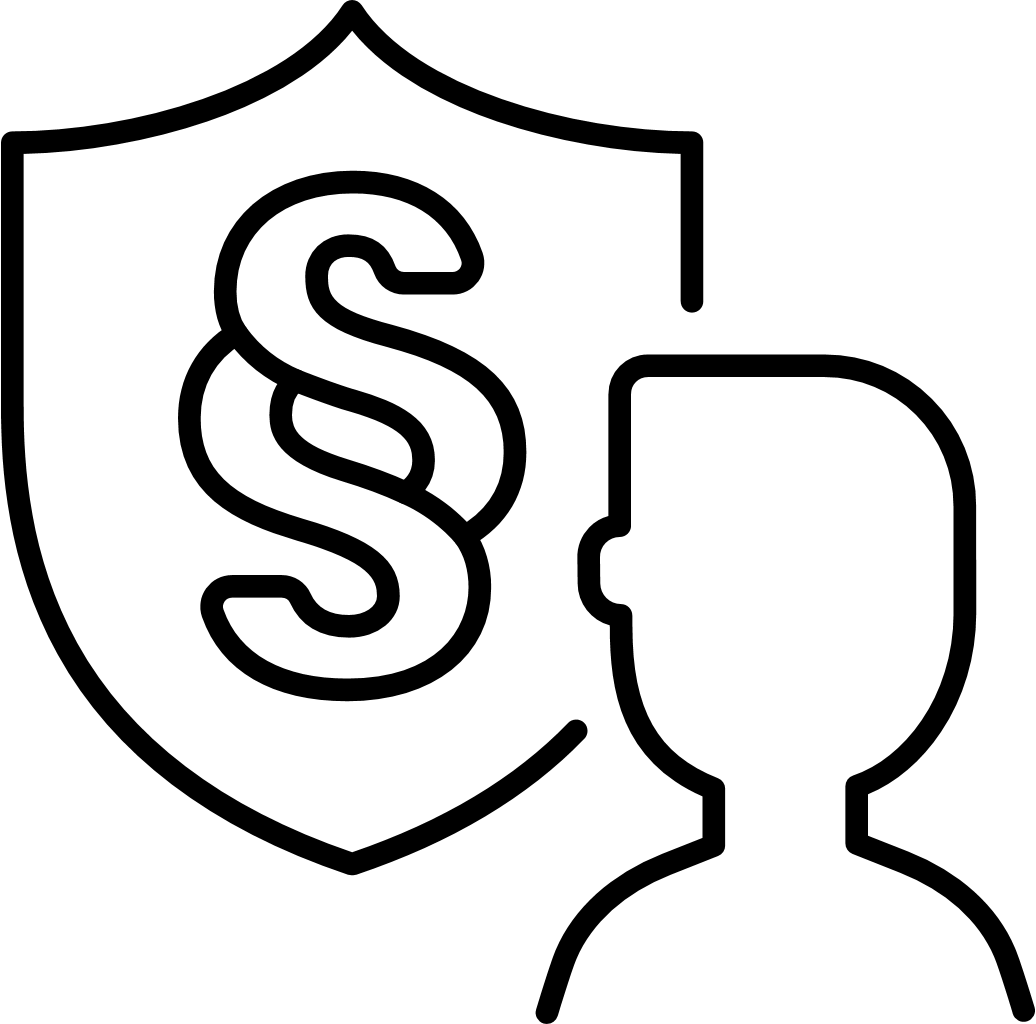 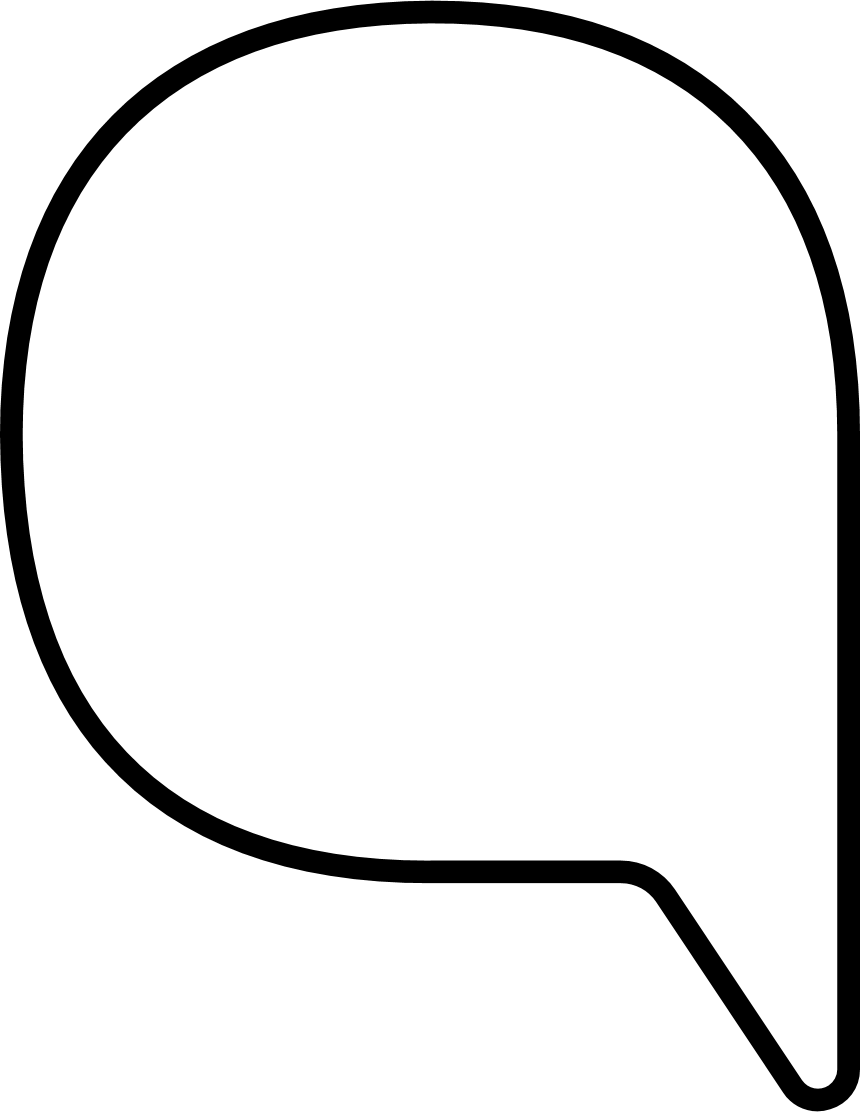 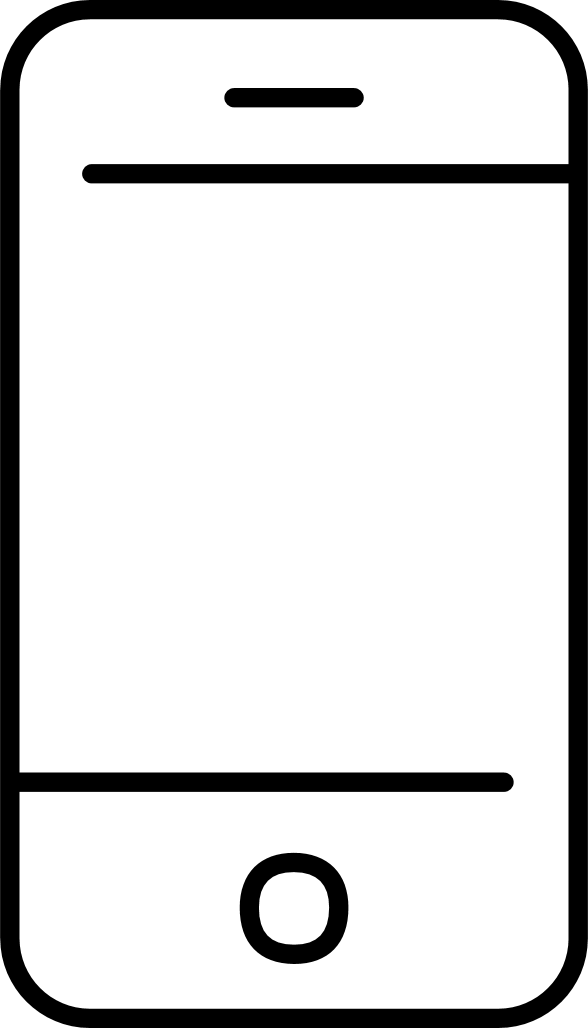 Kriseledelsen kontaktes via Signalgruppe.
Kontaktet medlem beslutter aktivering
Myndigheder underrettes
AKTIVERINGSKRITERIERNE FOR IT-BEREDSKABET
Medlemmet af kriseledelsen benytter nedenstående kriterier   for at afgøre, om IT-beredskabet skal aktiveres:
Kan hændelsen håndteres som en hverdagshændelse? 

JA – Inddæm og håndter hændelsen

         NEJ – Aktiver IT-beredskabet
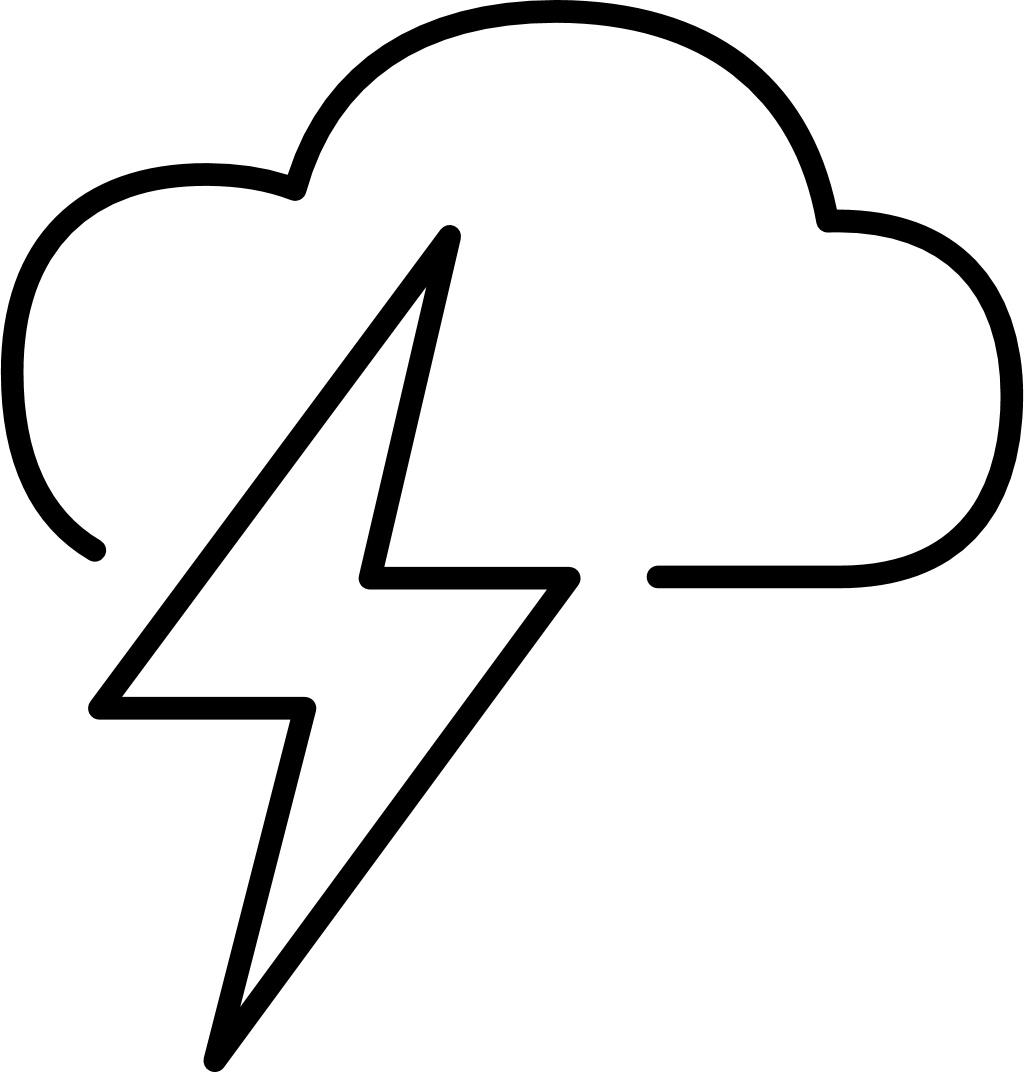 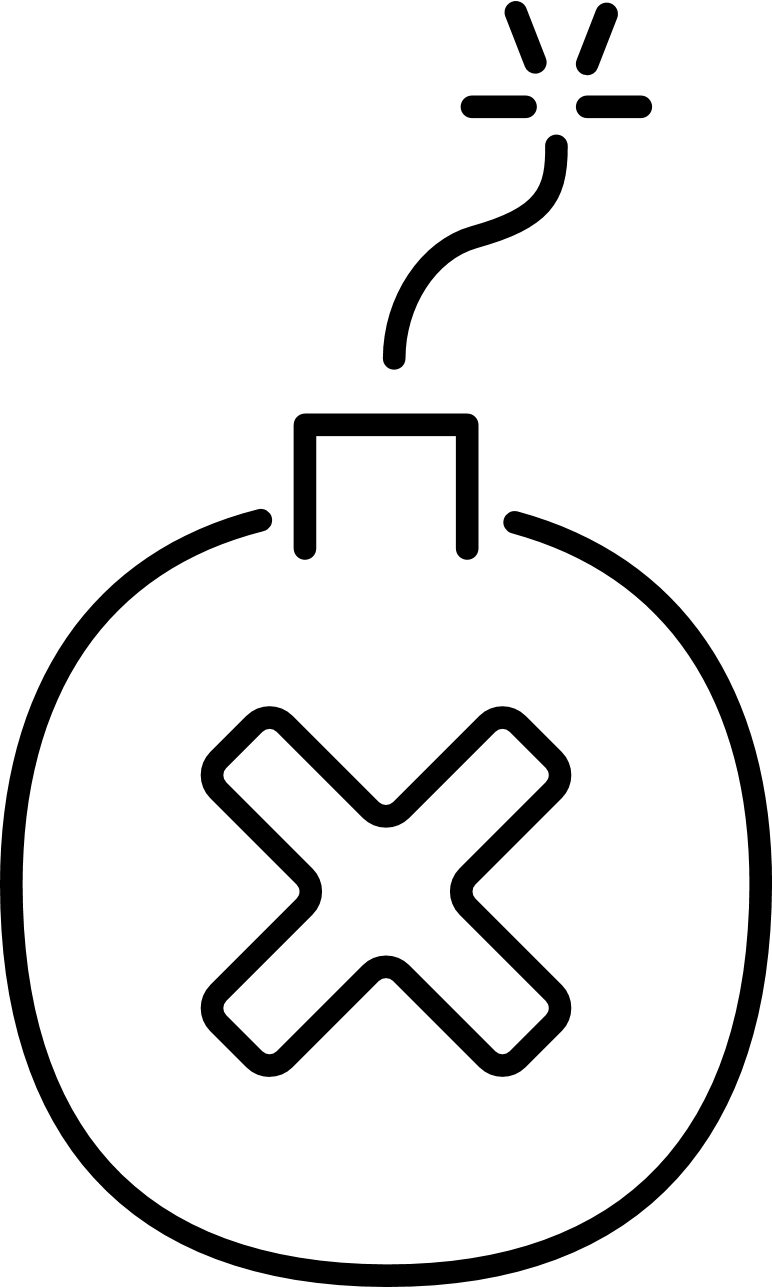 Kriseledelsens mødefaciliteter
Lokation: Møderum X og konferencekald +45xxxxxxxx kode xxxxxx
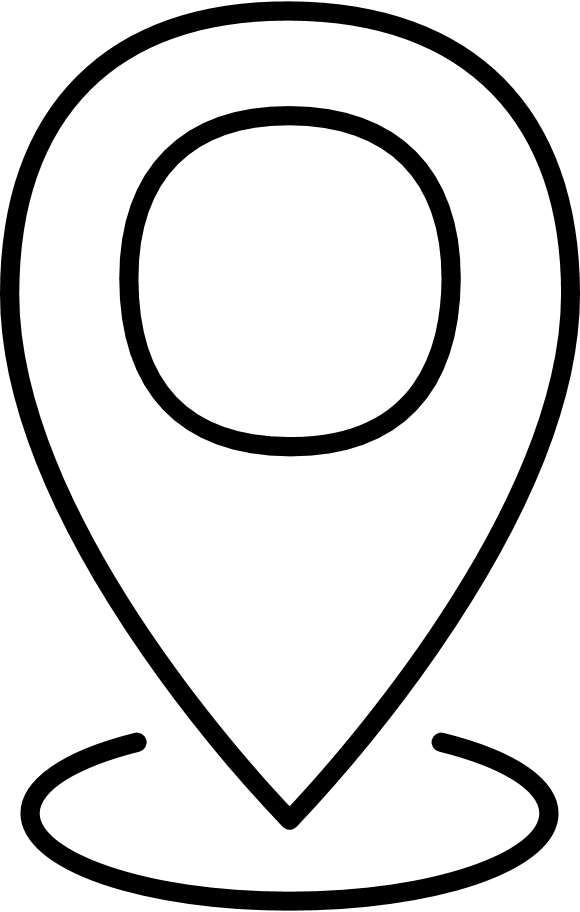 Signalgruppe til 
Kriseledelsen: (Indsæt gruppe)
OBS! Der oprettes en gruppe til det operationelle niveau ved aktivering af IT-beredskabet
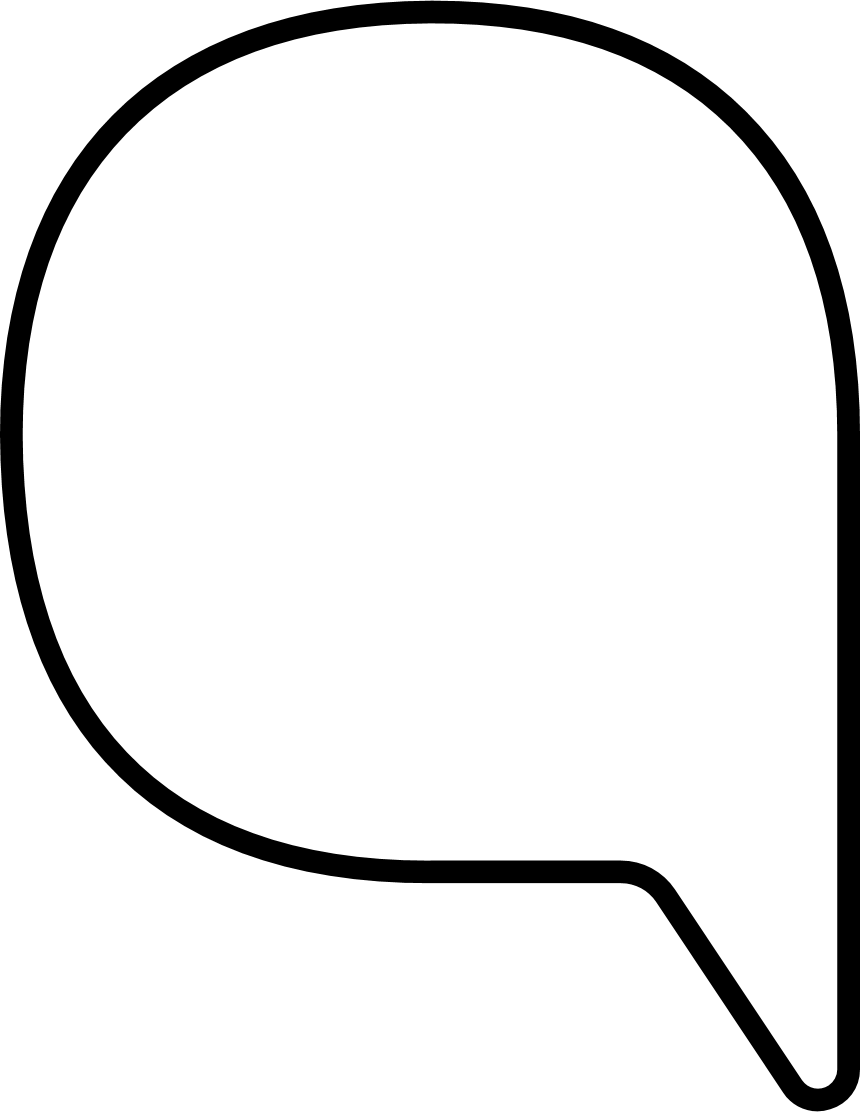 #1 KRISELEDER
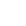 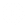 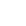 #2 KRISEKOORDINATOR
#3 TAKTISK KRISELEDER
#4 FAGCHEF / TEAMLEAD
#5 KOMMUNIKATIONSANSVARLIG